Positron Collection Scheme for Ce+BAF
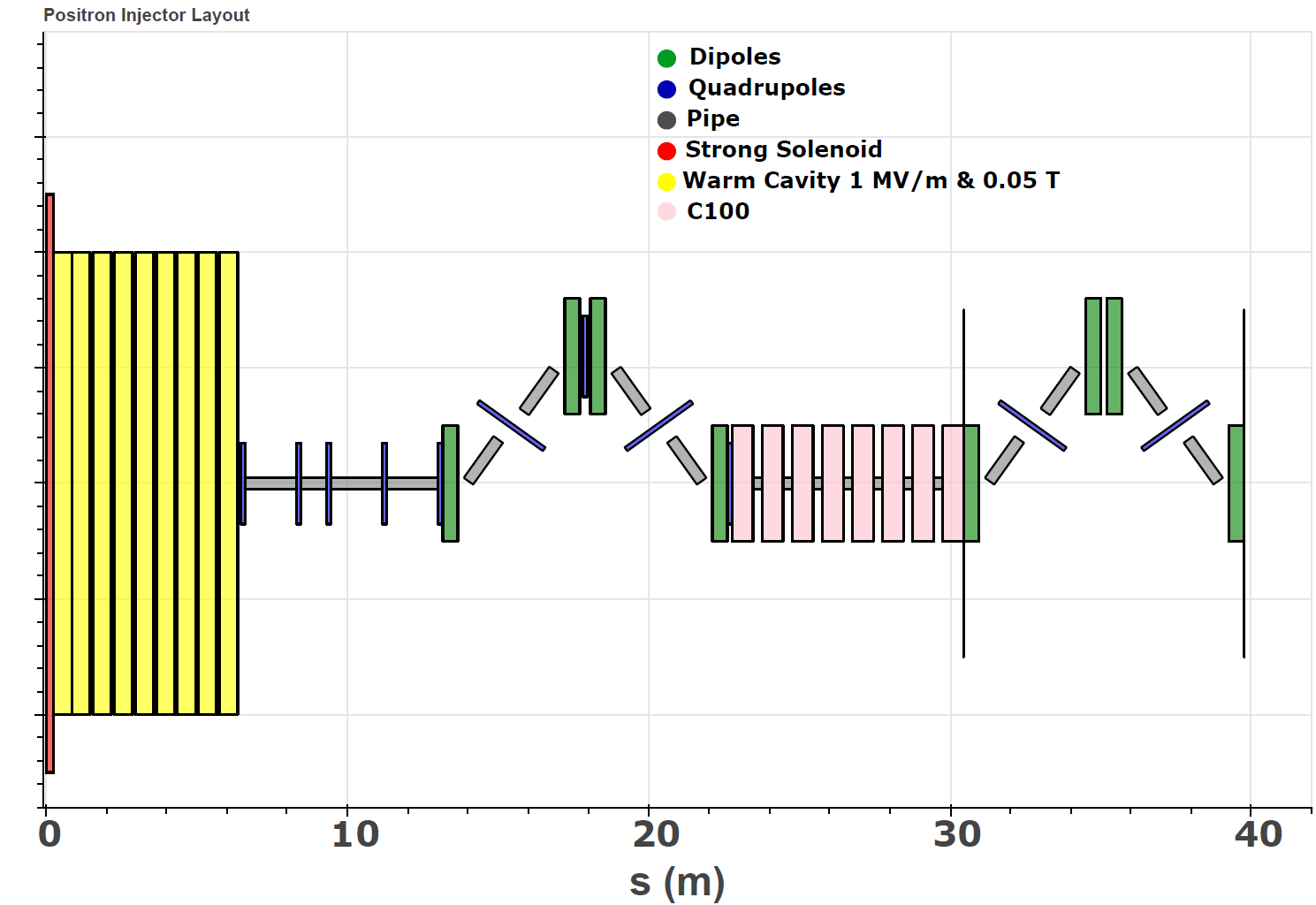 Beam Dynamics: Design and optimization
Sami Habet
Positron Collection Scheme for Ce+BAF
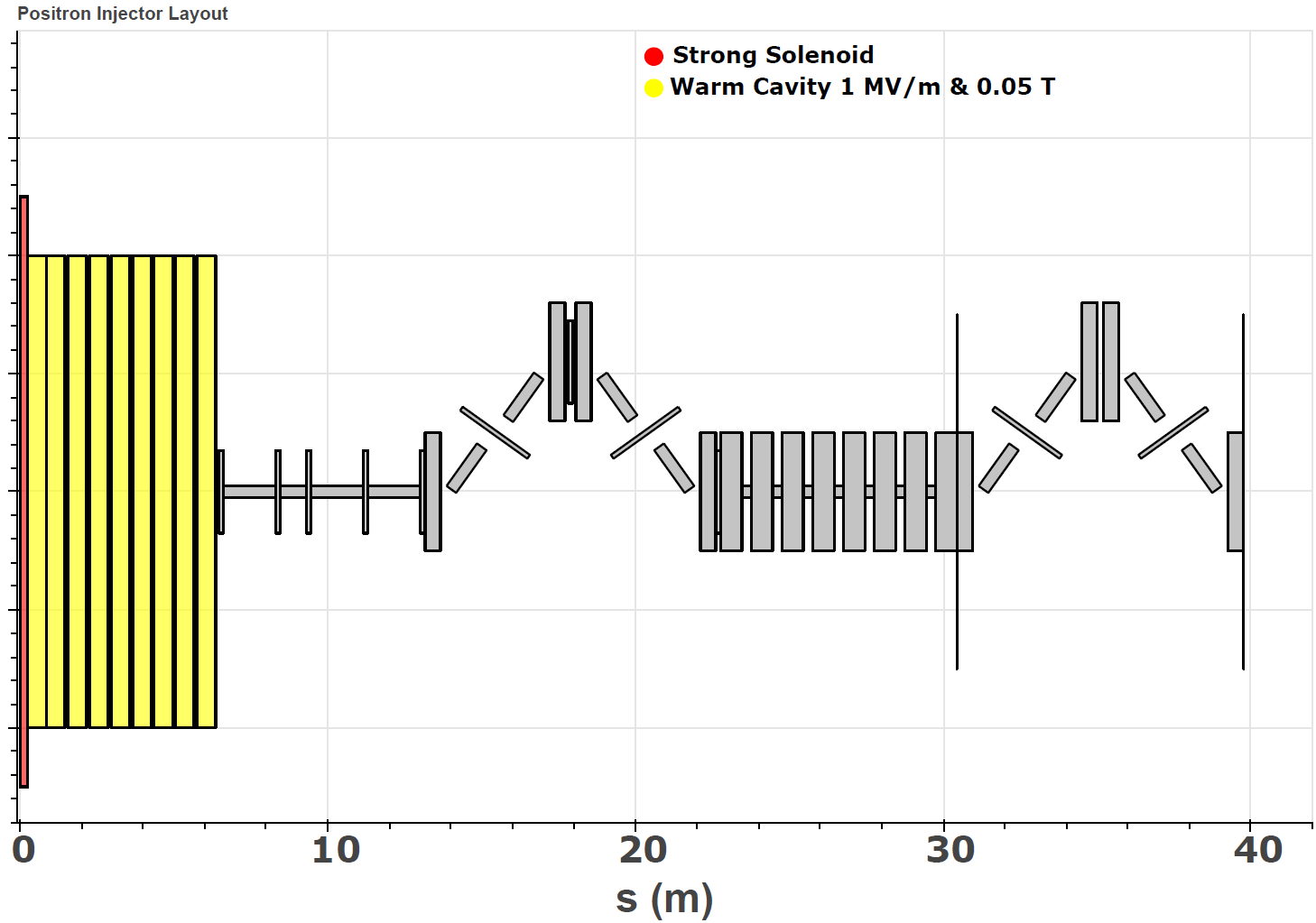 Beam Dynamics: Design and optimization
Positron charcterization
e+ Collection system: QWT
Sami Habet
Positron Collection Scheme for Ce+BAF
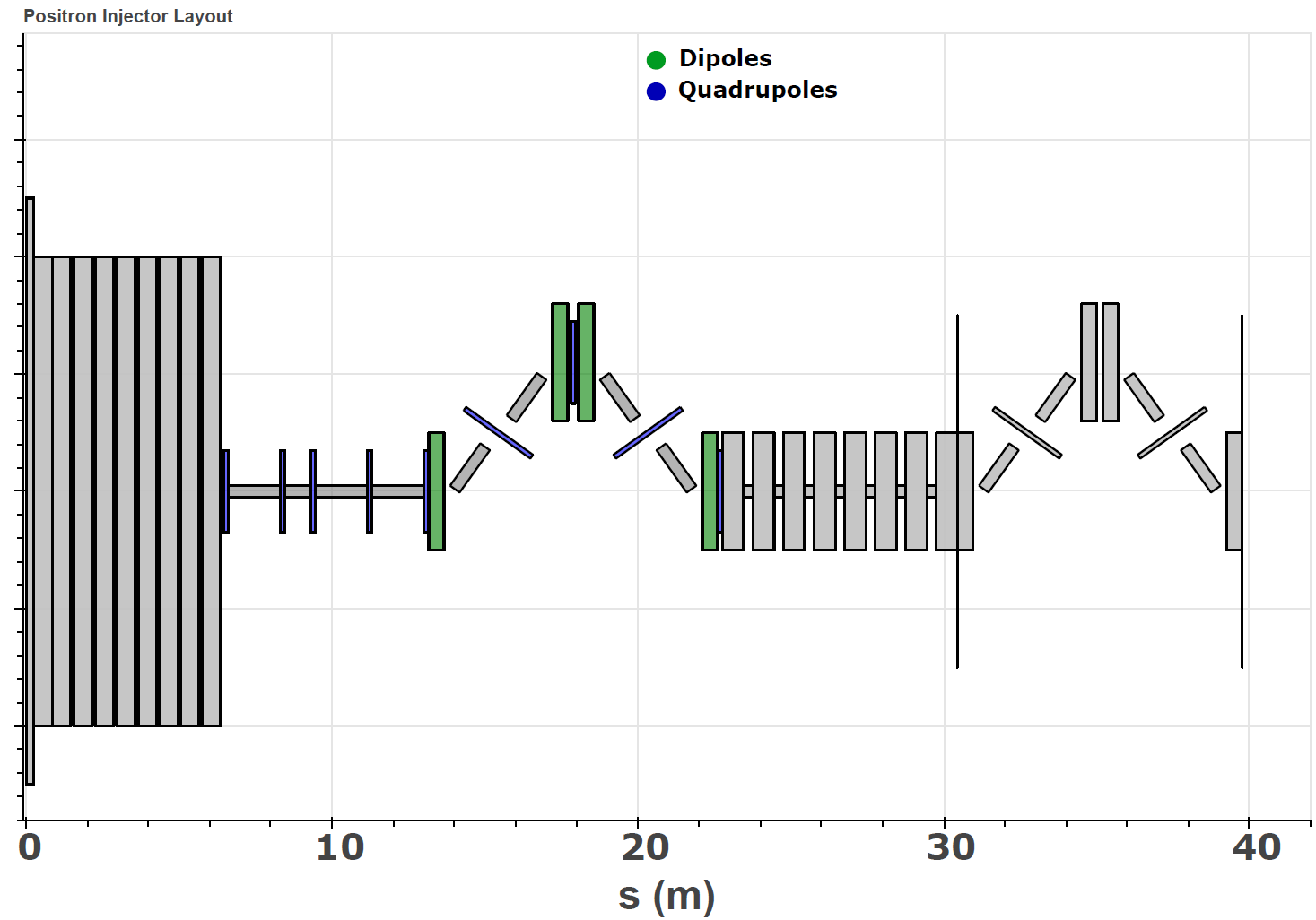 Beam Dynamics: Design and optimization
Target optimization
e+ Collection system: QWT
Momentum collimation
Sami Habet
Positron Collection Scheme for Ce+BAF
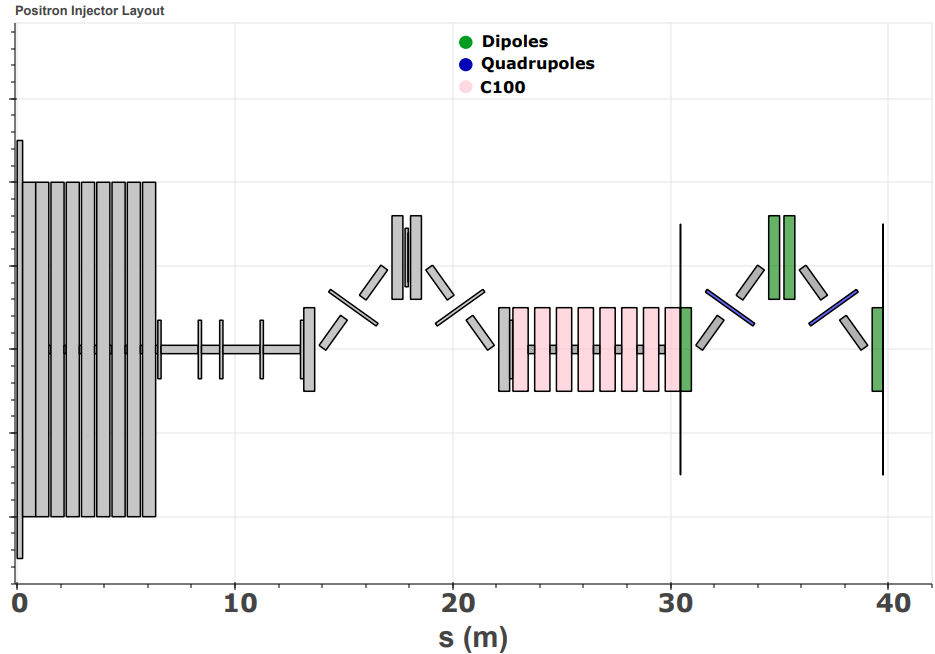 Beam Dynamics: Design and optimization
Target optimization
e+ Collection system: QWT
Momentum collimation
Longitudinal optimization
Sami Habet
Positron Collection Scheme for Ce+BAF
Beam Dynamics: Design and optimization
Target optimization
e+ Collection system: QWT
Momentum collimation
Longitudinal optimisation
Conclusion
Sami Habet
Positron characterization
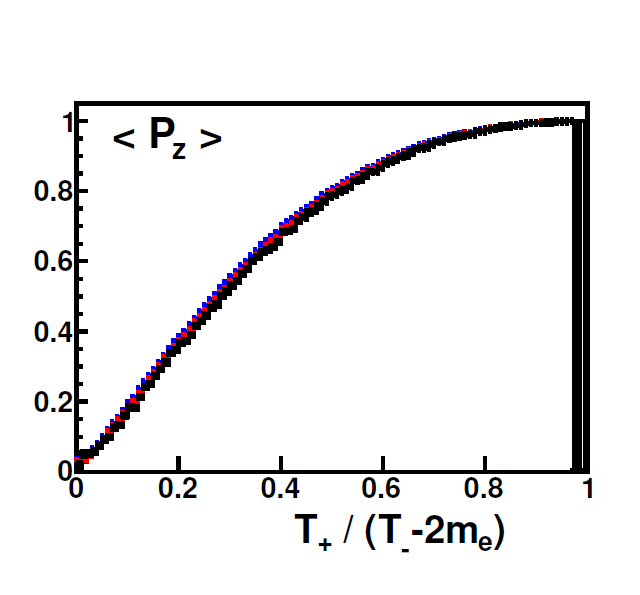 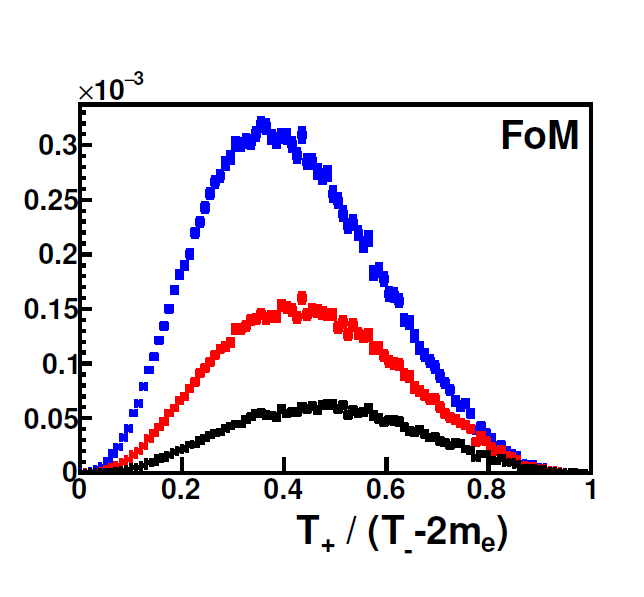 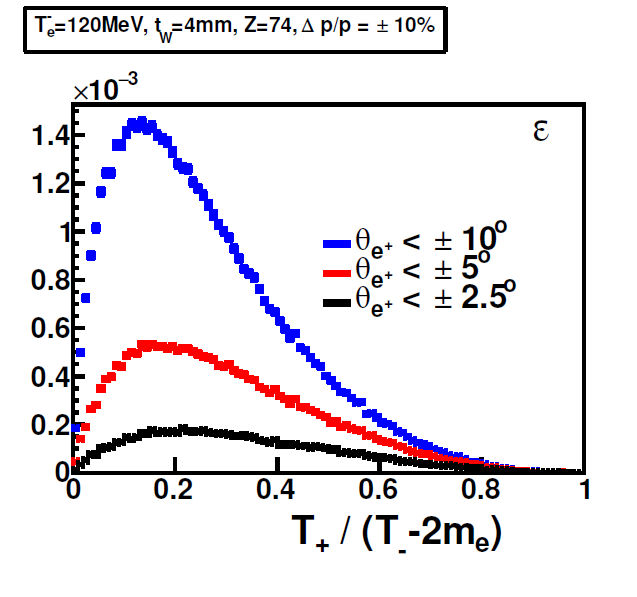 Positron Collection Scheme for Ce+BAF
6
Positron Collection system
Only e+ contained inside the red ellipse will be collected and transmitted.
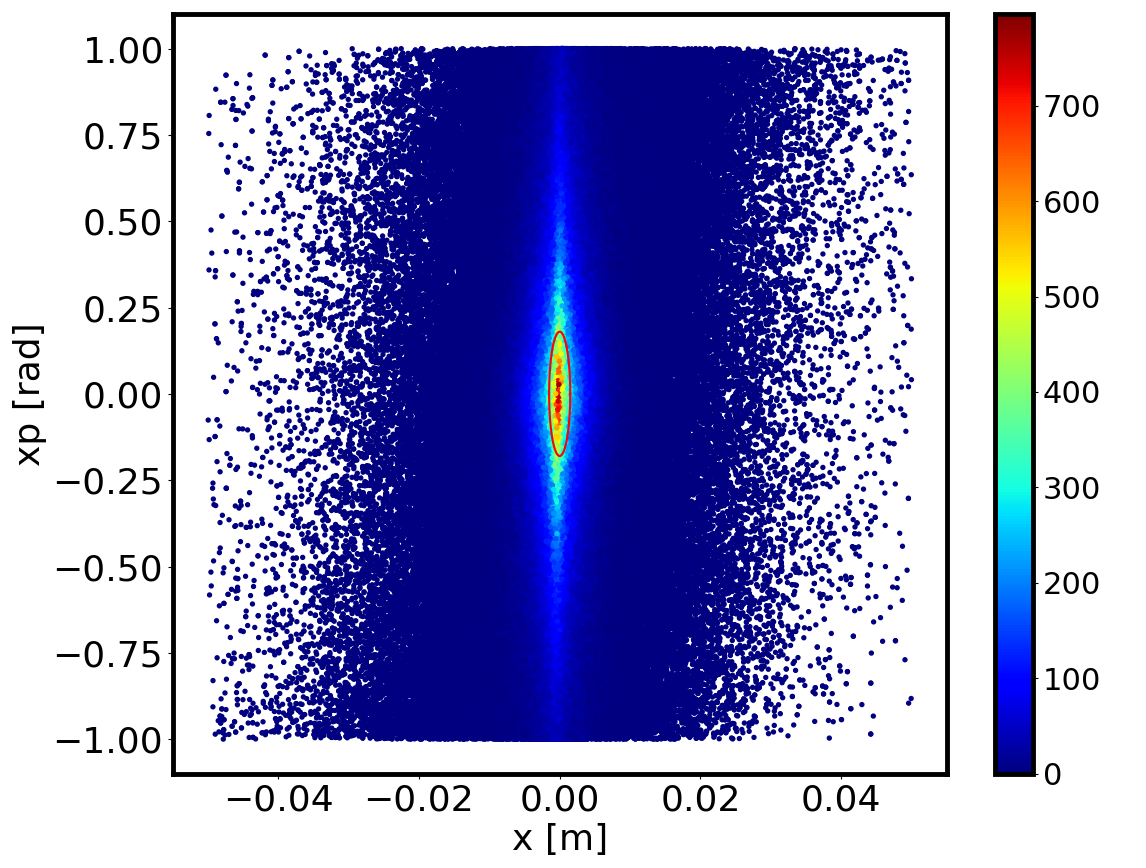 Positron Collection Scheme for Ce+BAF
7
Positron Collection system
Momentum acceptance
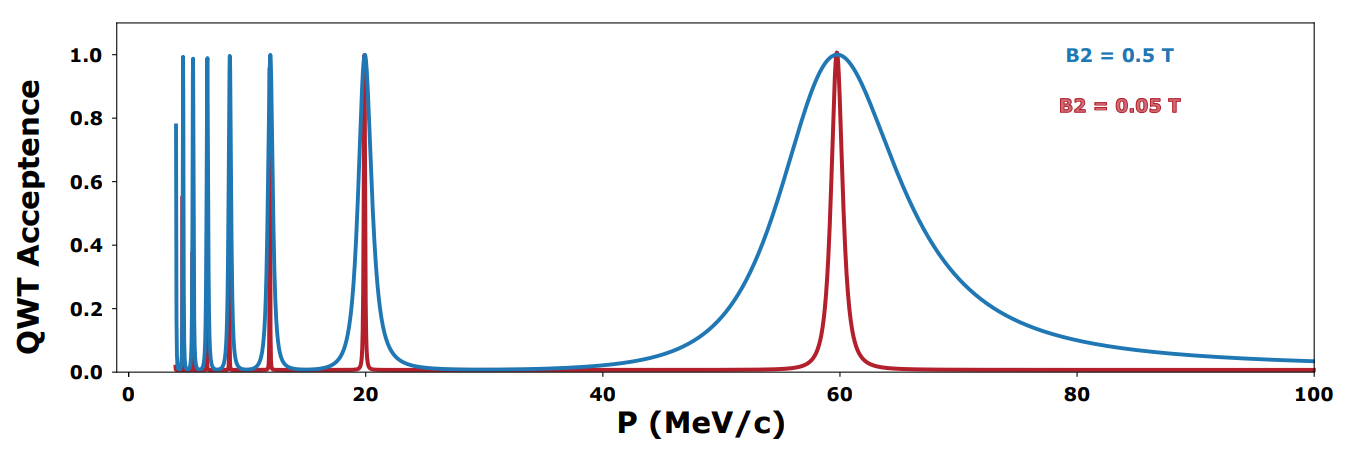 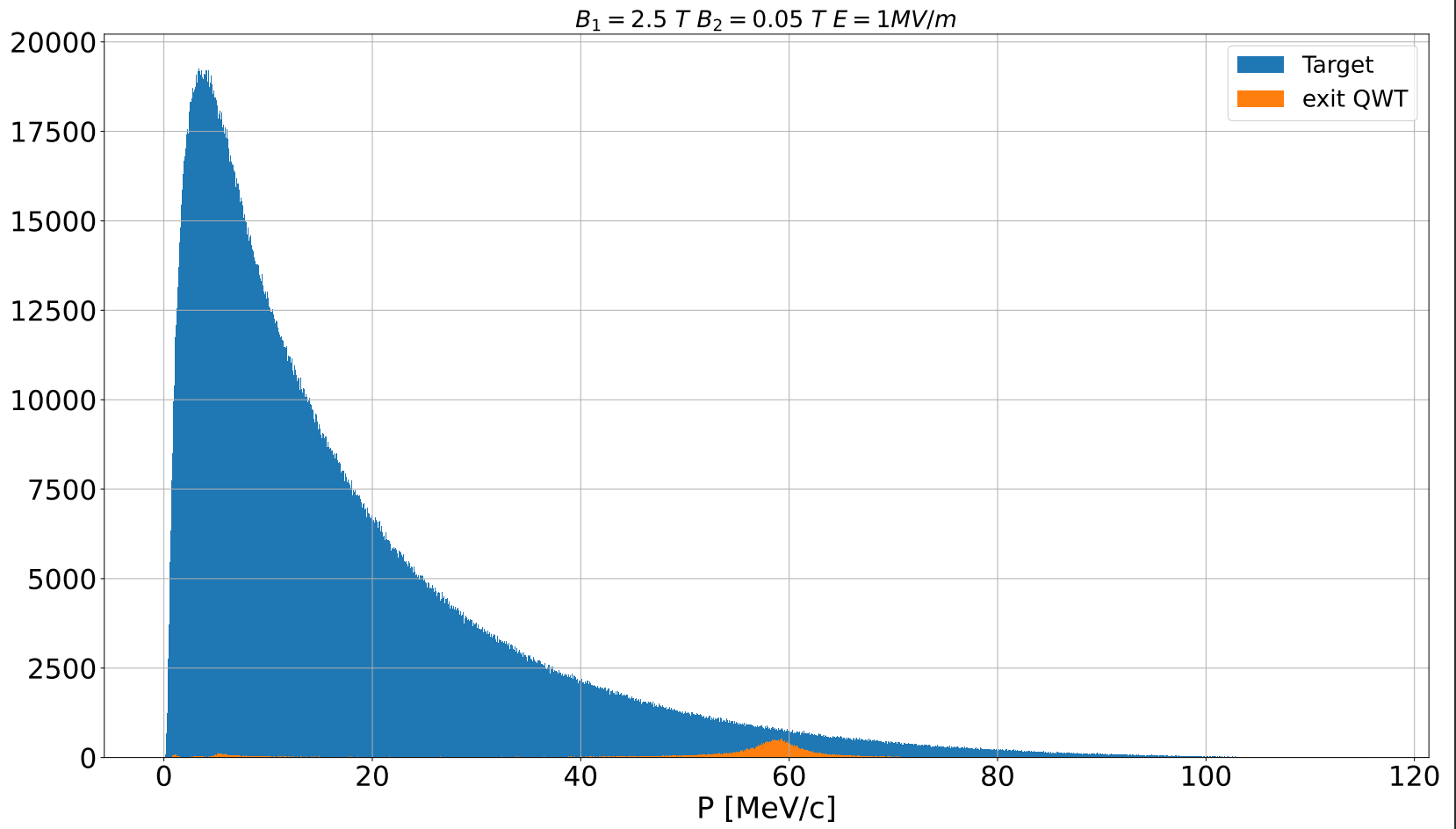 Positron Collection Scheme for Ce+BAF
8
Positron Collection system
Momentum acceptance
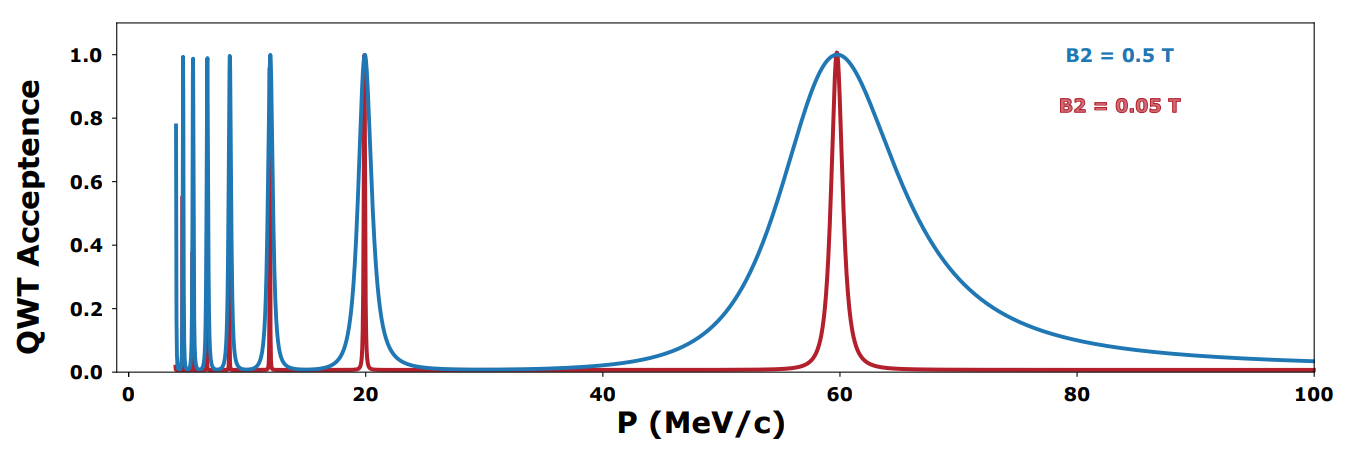 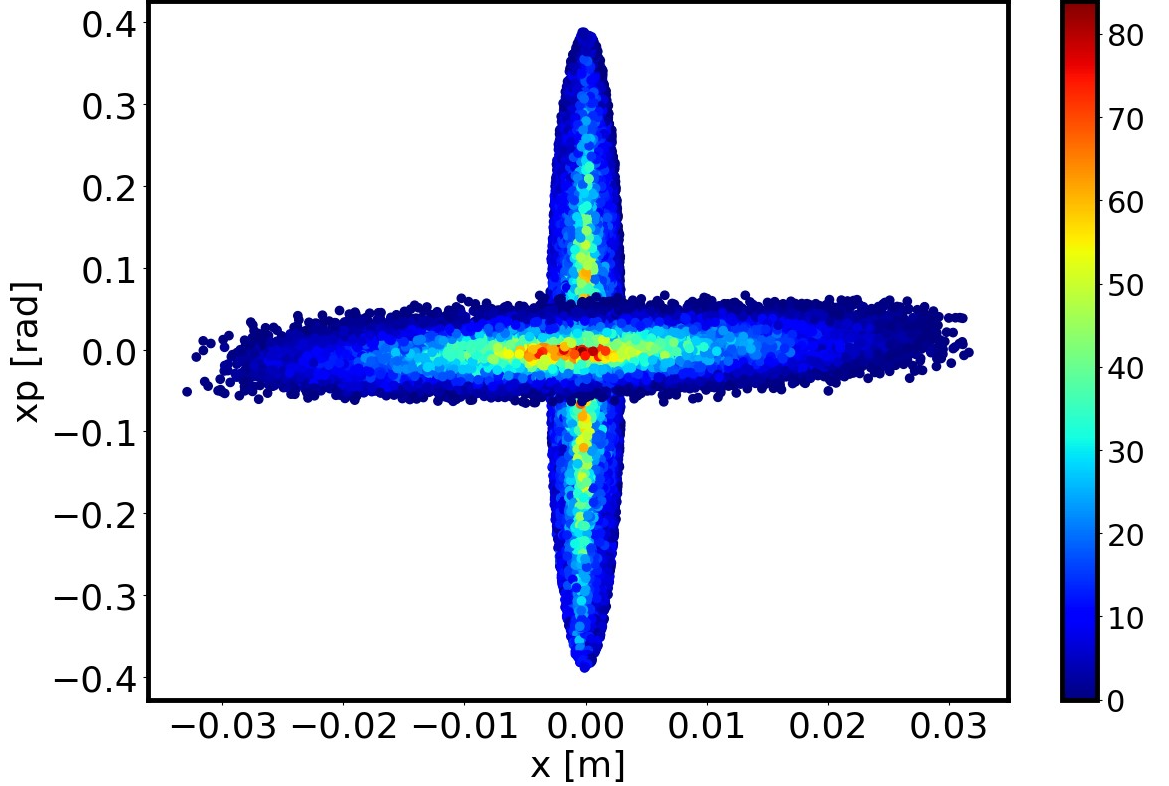 Positron Collection Scheme for Ce+BAF
9
Accelerating warm section
Goal:
Reduce the energy spread of the accepted e+ at p = 60 MeV/c
Contibute to improve the angluar trasverse spread xp and yp
Optimization procedure:
Perform off-crest setup
Allocate the maximum available gradient to the slowest particle, and assign less accelerating field to the fastest particle
Utilize distinct phase values
Cavities configuration:
F = 1497 Mhz
Lcell = 0.2 cm
Tperiod = 66 ns
Rcell = 3 cm
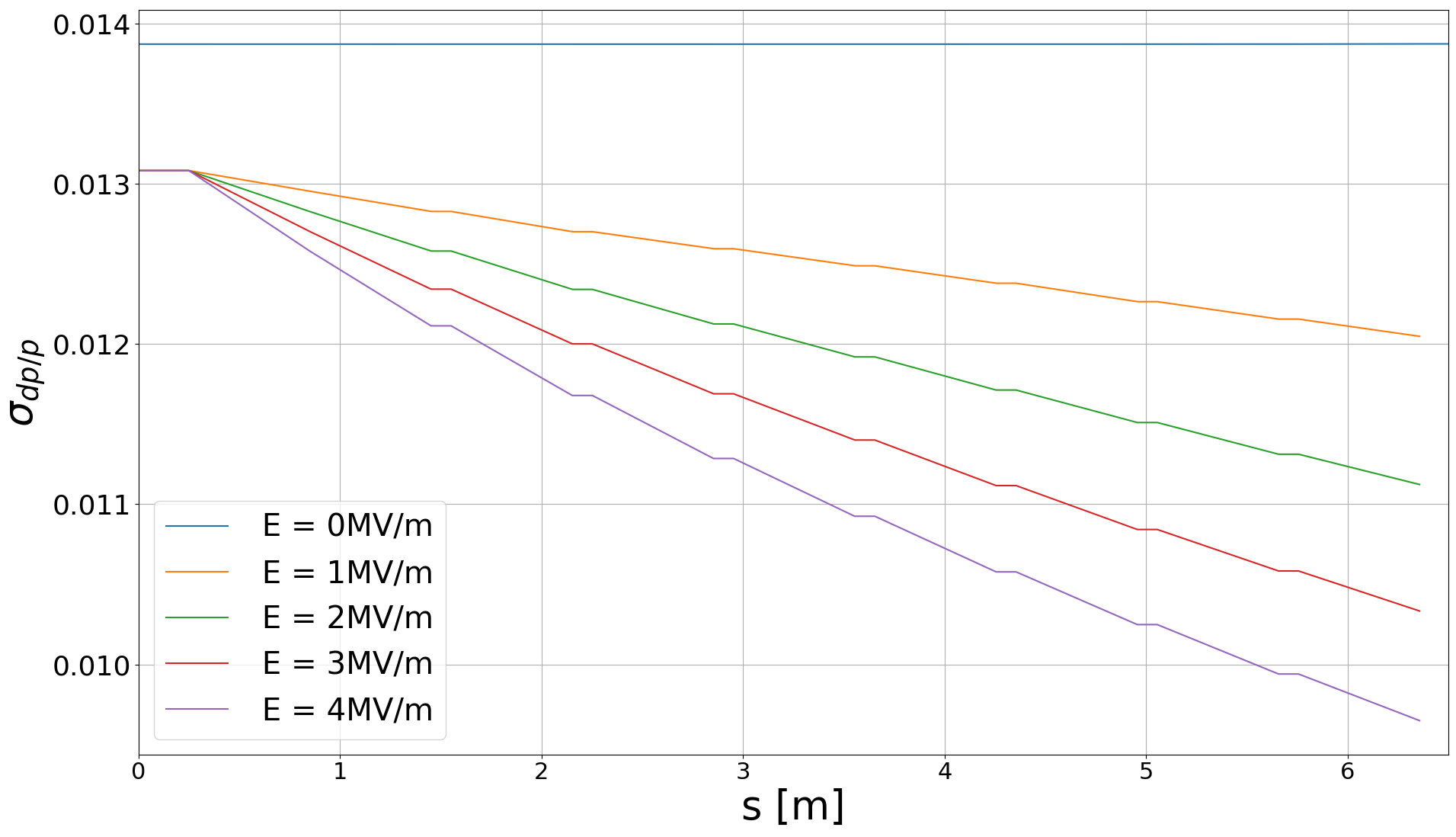 Positron Collection Scheme for Ce+BAF
10
Momentum collimation
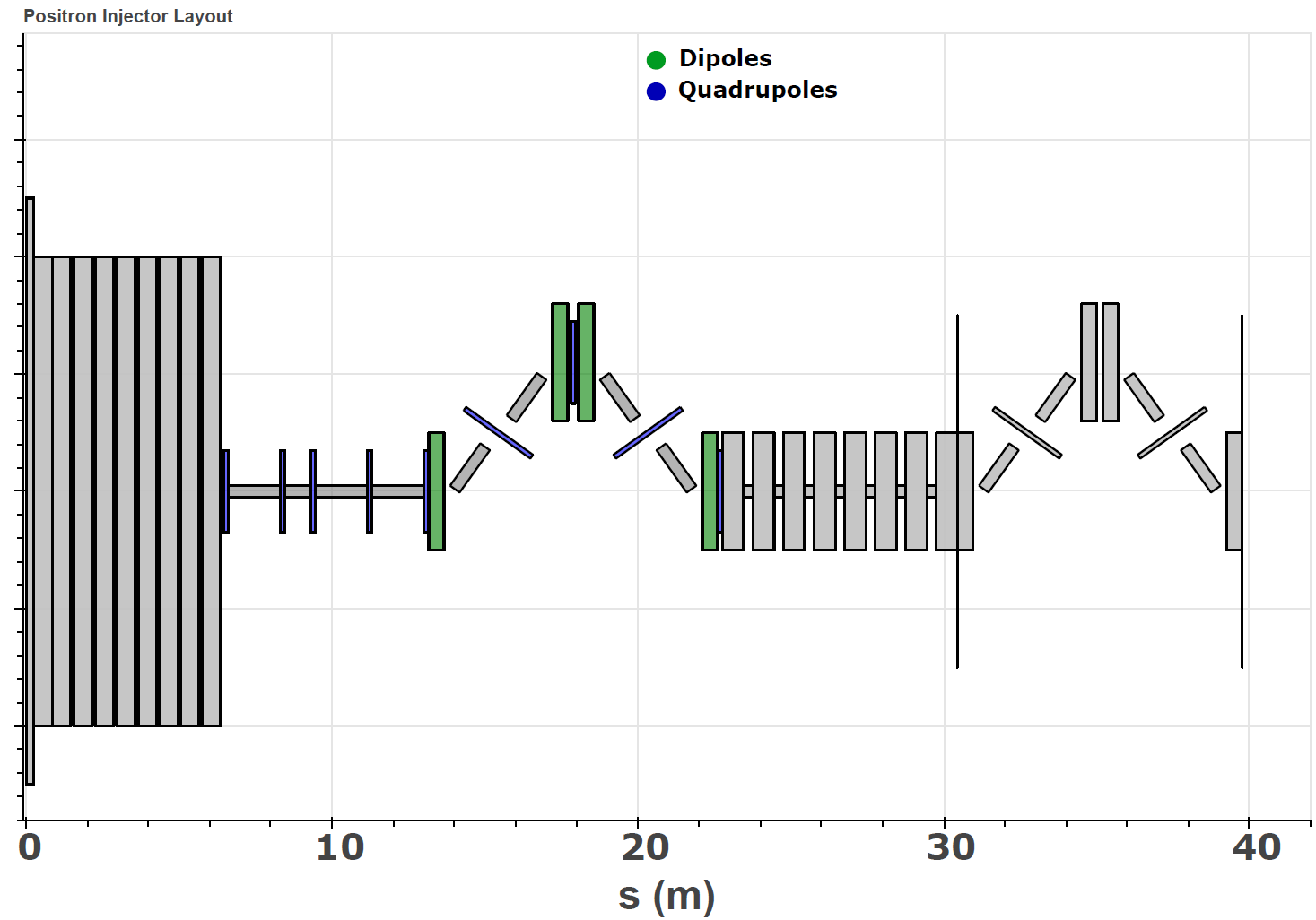 Positron Collection Scheme for Ce+BAF
11
Momentum collimation
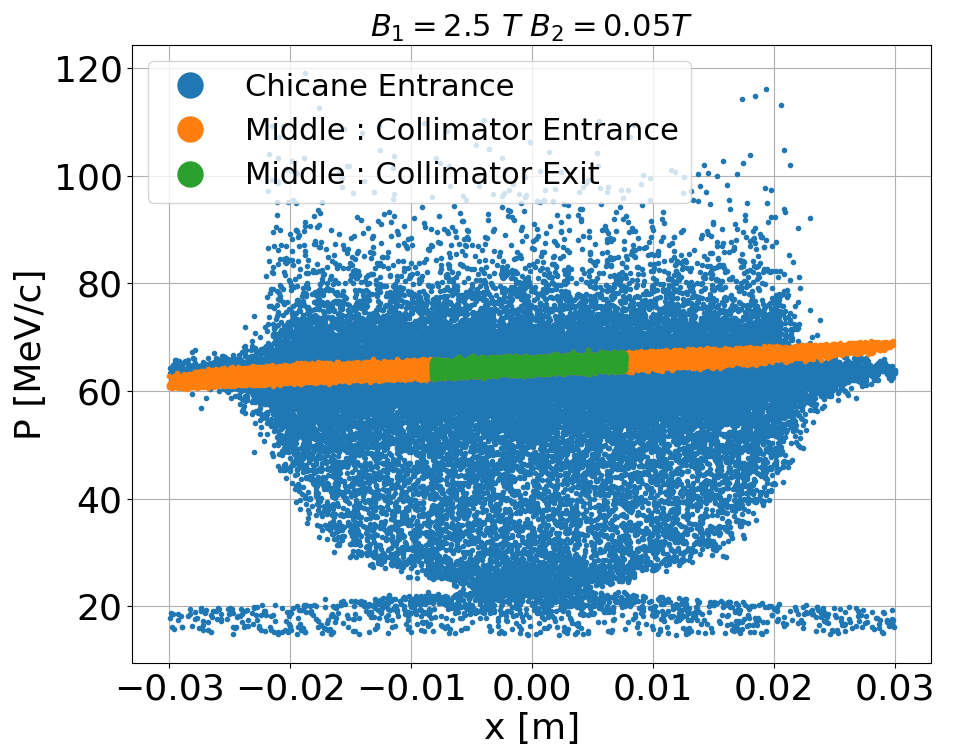 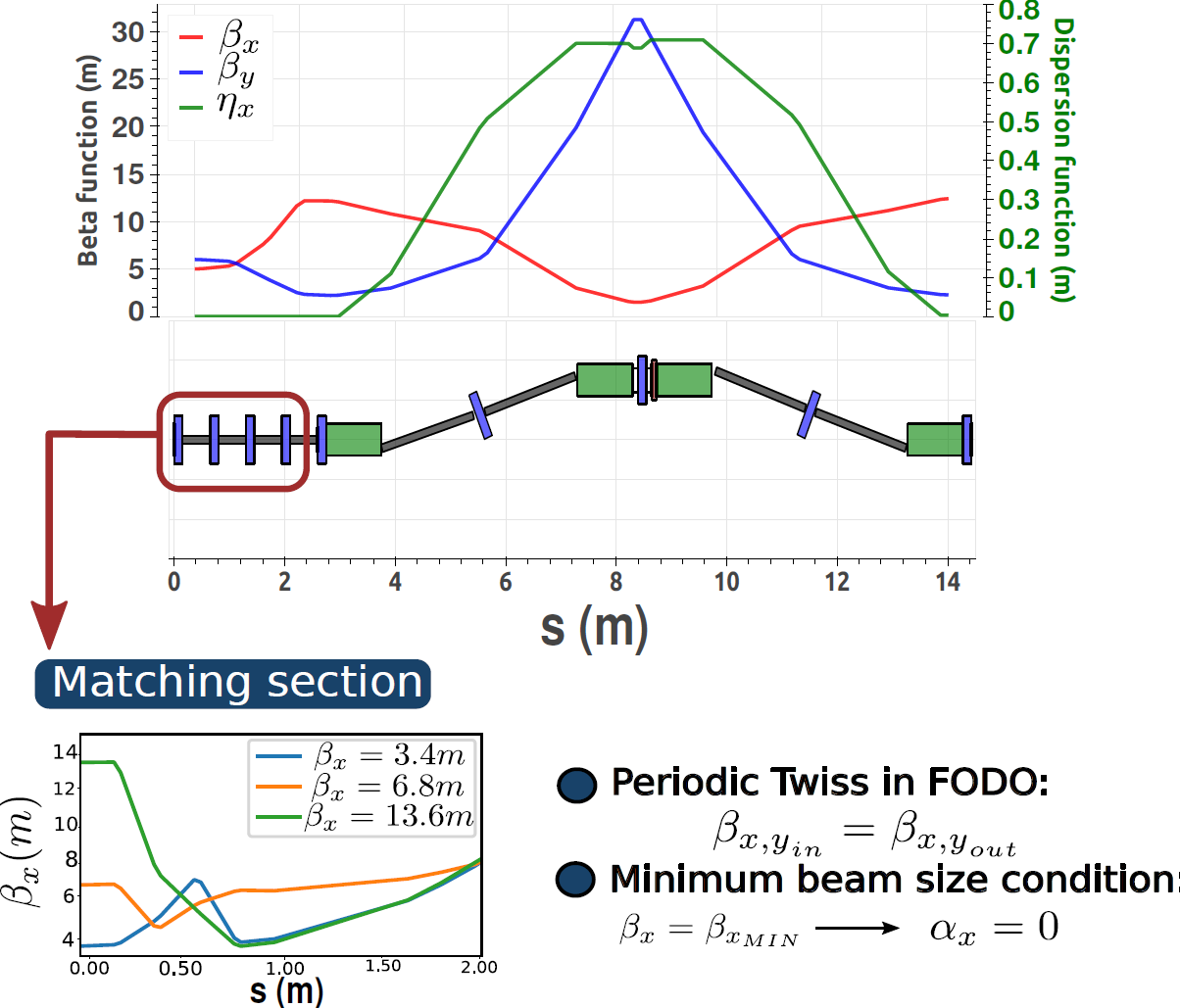 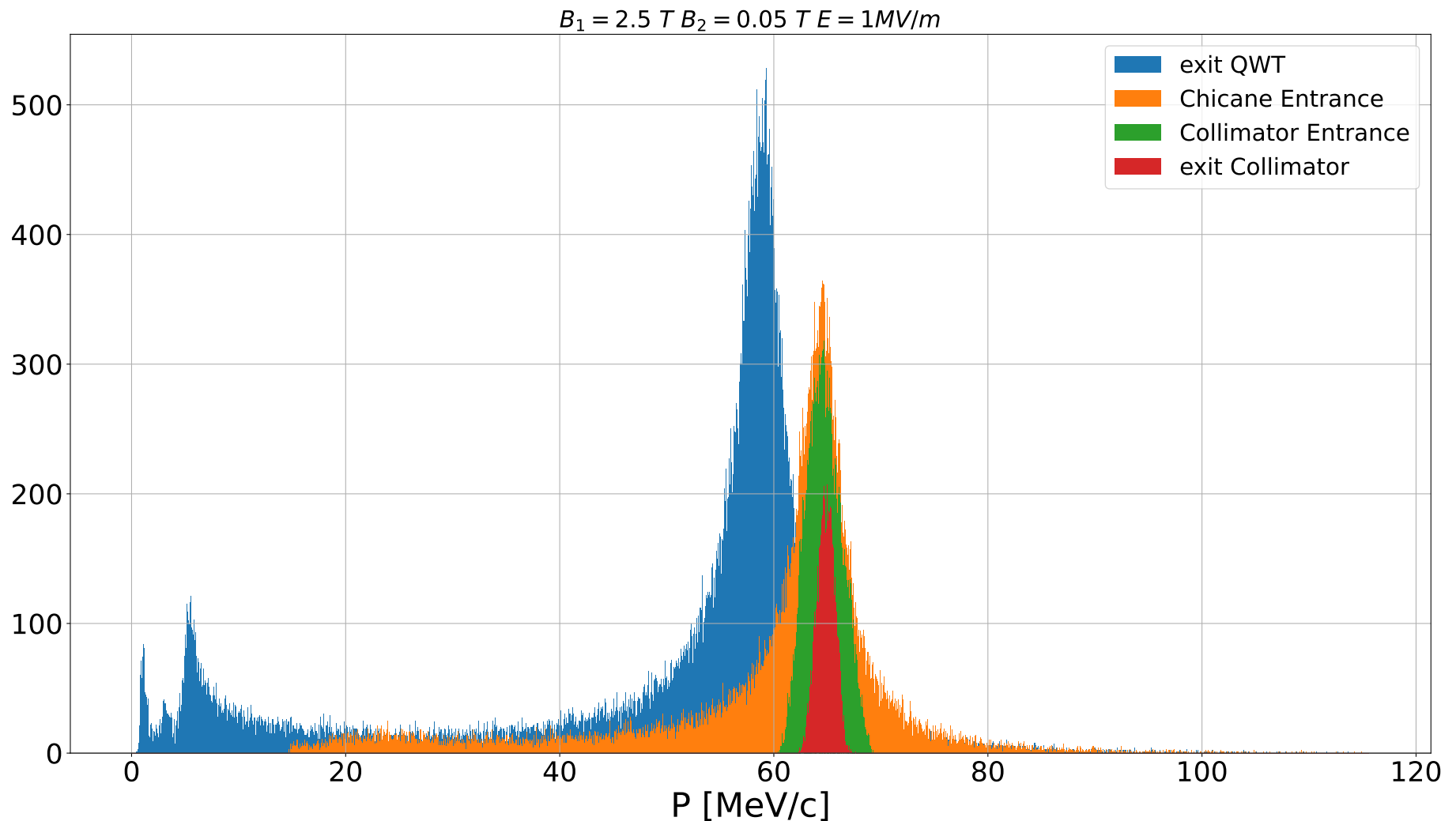 Positron Collection Scheme for Ce+BAF
12
Longitudinal optimization: Energy spread and bunch length
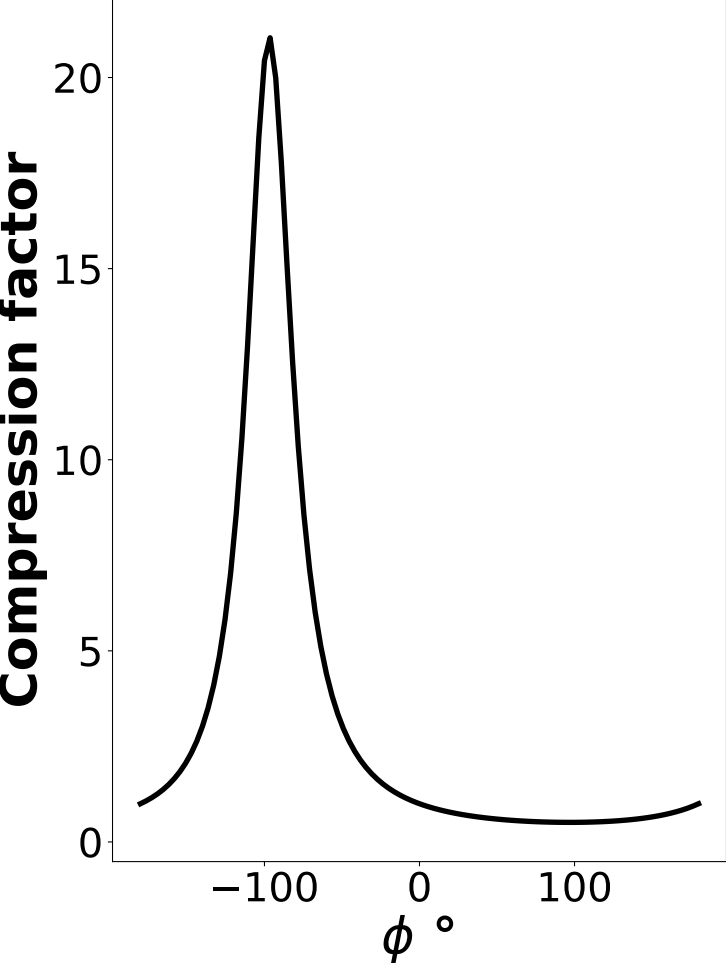 Positron Collection Scheme for Ce+BAF
13
Longitudinal optimization: Energy spread and bunch length
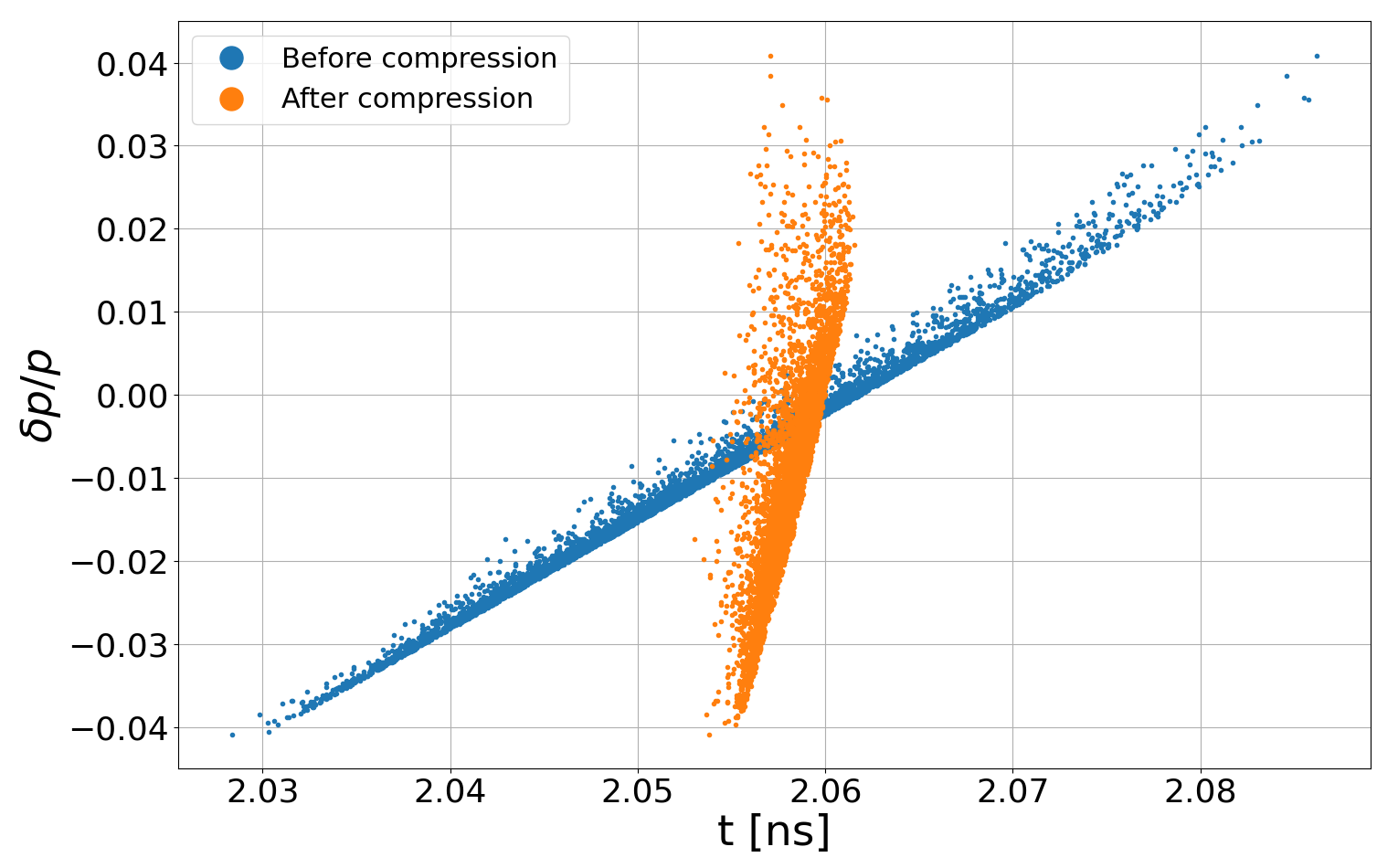 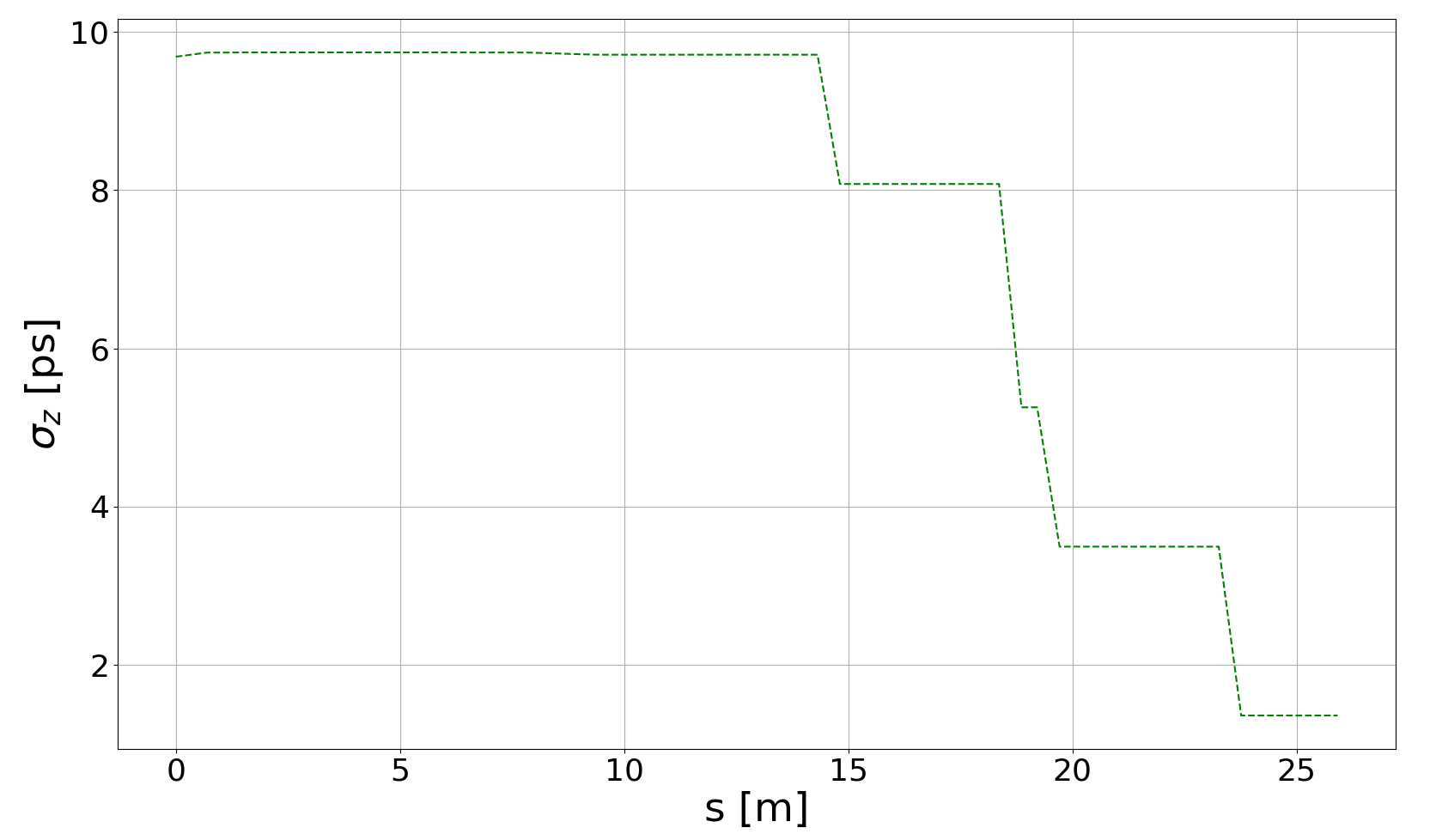 Positron Collection Scheme for Ce+BAF
14
Ce+BAF Injection
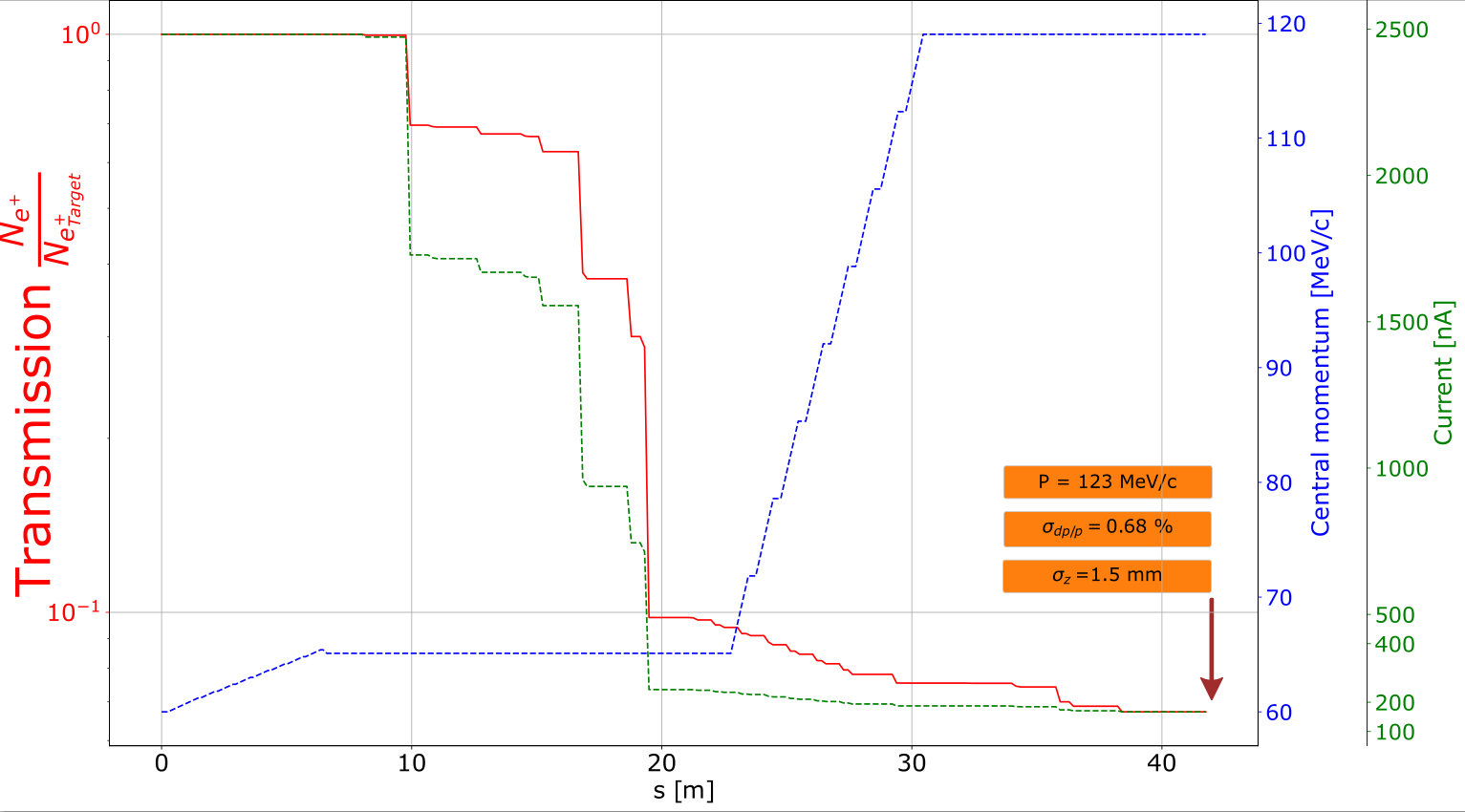 Positron Collection Scheme for Ce+BAF
15
Summary
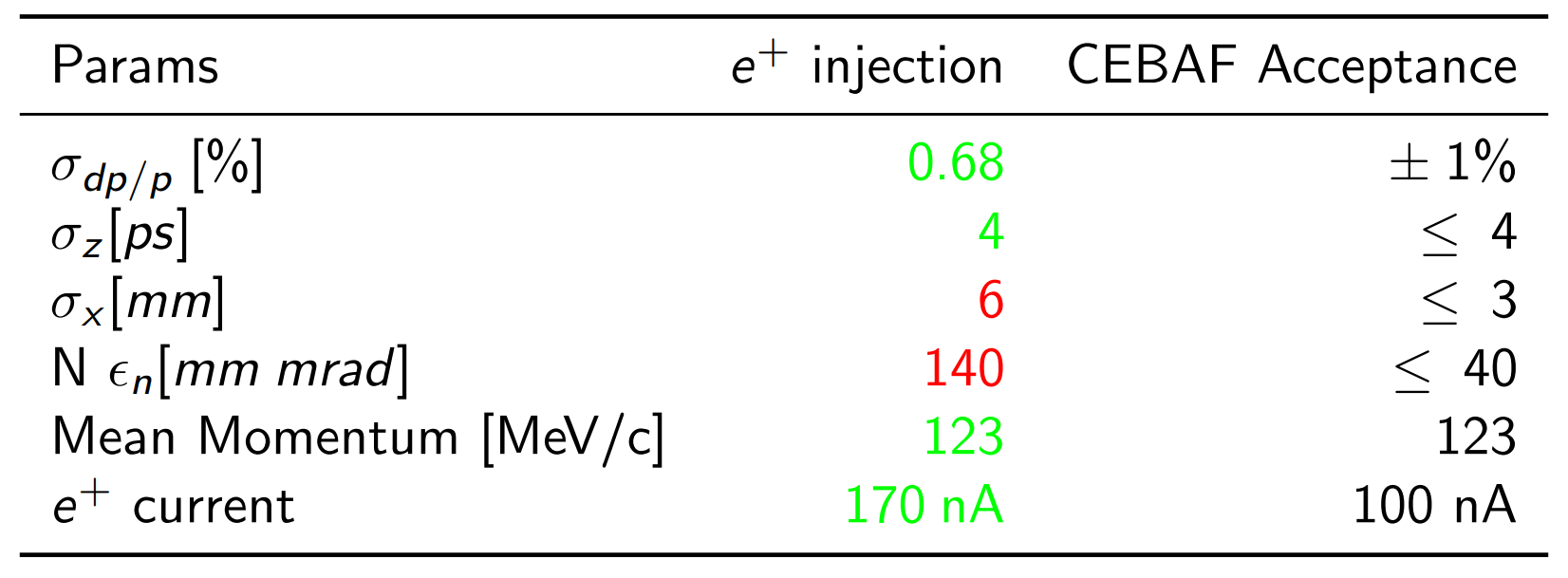 Positron Collection Scheme for Ce+BAF
16
Conclusion
Positron Collection Scheme for Ce+BAF
17
Sami Habet
samih@jlab.org
THANK YOU!